Hooray!It’s almost Easter!
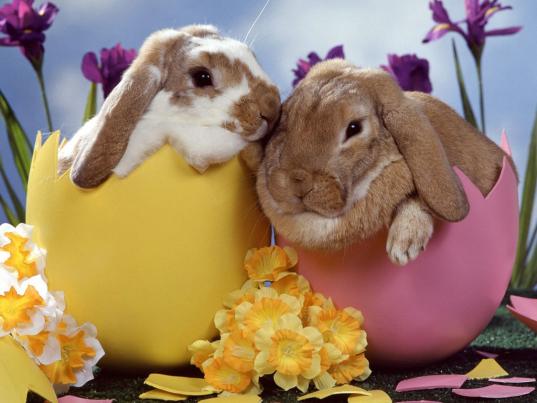 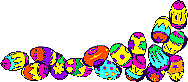 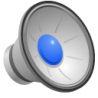 So what?
Well, that means it’s almost spring!
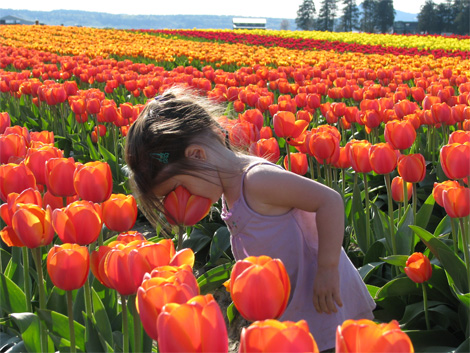 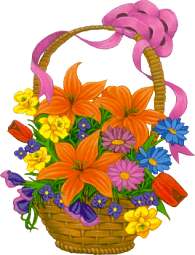 A long time ago, people celebrated the start of spring.
Bunnies and eggs were springtime symbols.
 They meant fertility (다산) and new life.
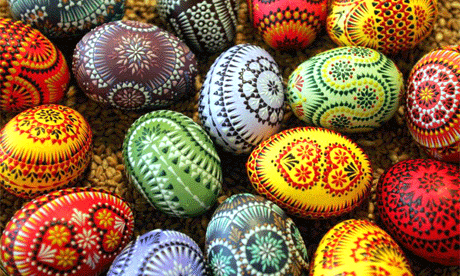 People painted eggs bright colors.
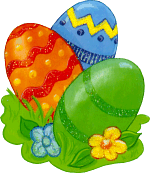 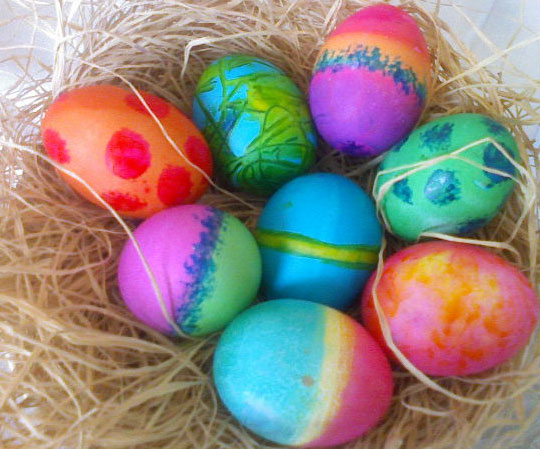 Sometimes these eggs were given as gifts.
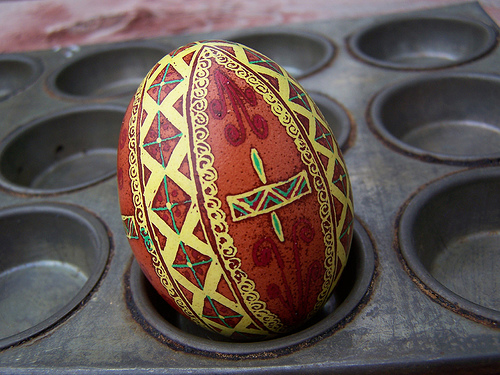 bunny
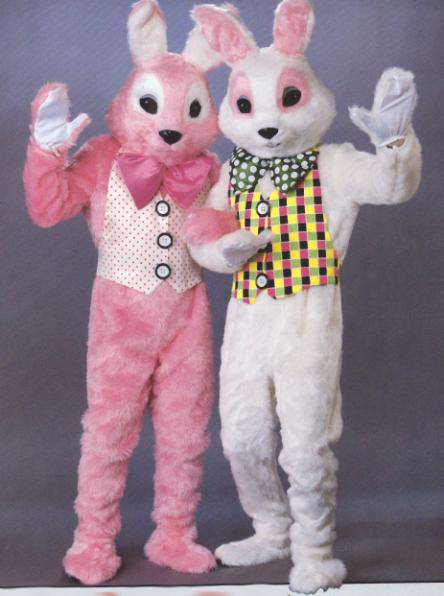 The             is a symbol of Easter.
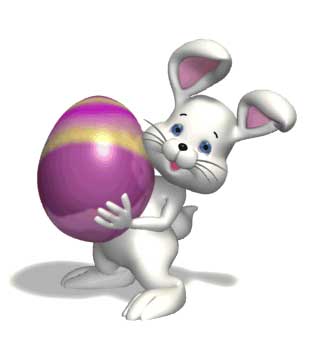 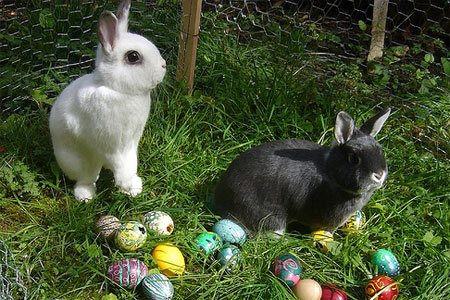 The Easter Bunny brings Easter baskets for children.
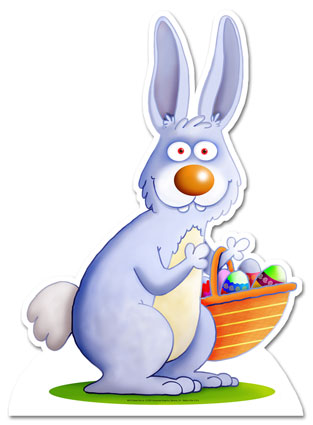 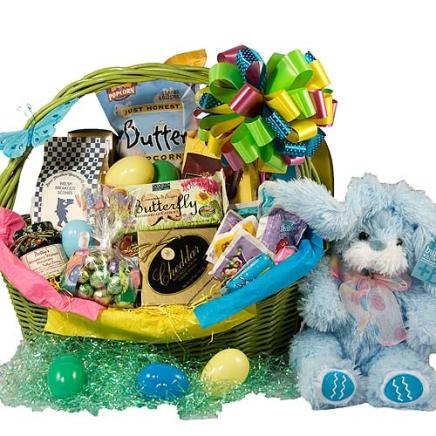 The baskets are filled with candy and gifts.
Many children get their picture taken with the Easter Bunny!
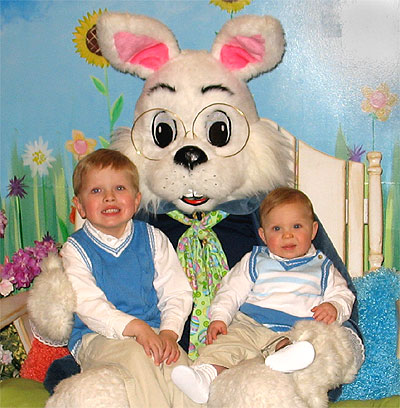 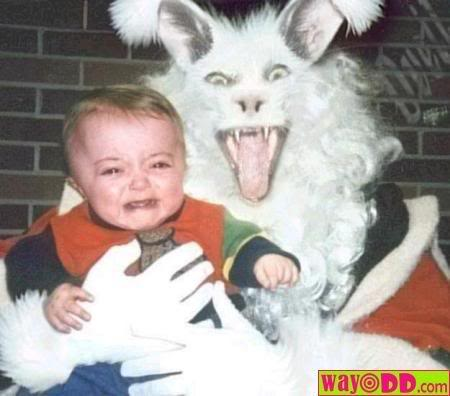 Also, people paint eggs for Easter.
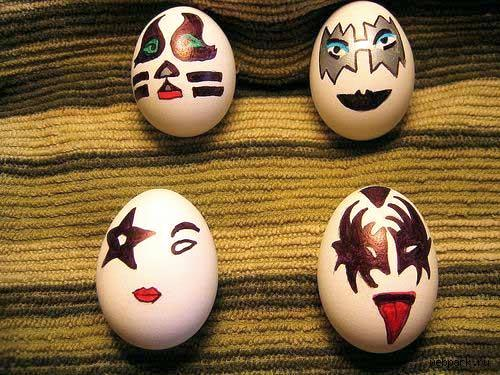 For some people, Easter is a religious holiday.
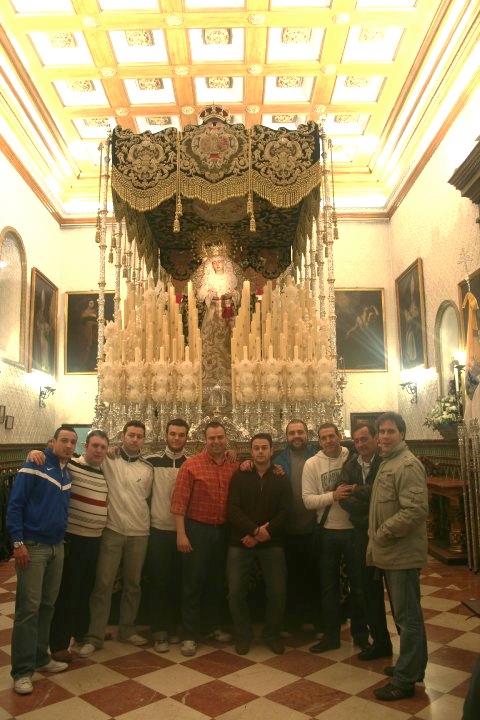 When we think of Easter, we think of . . .
The Easter Bunny
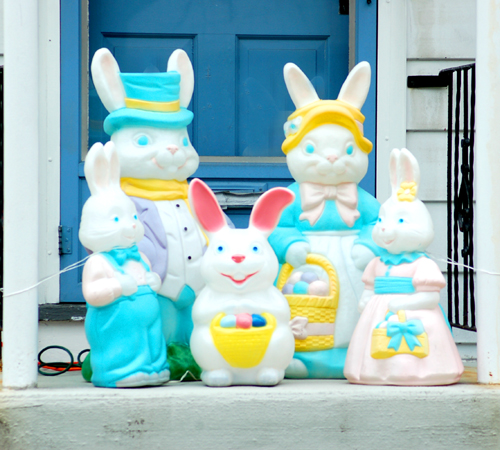 Easter baskets
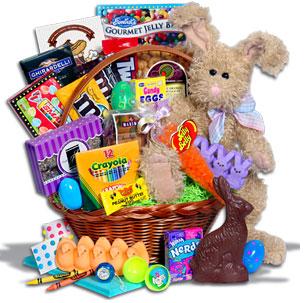 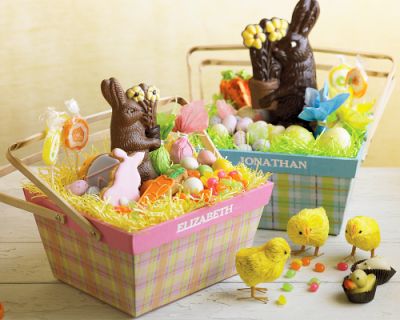 Decorated eggs
Easter egg hunts
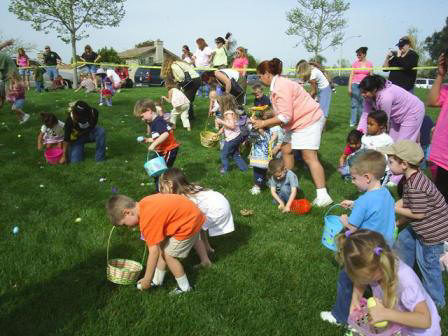 Find the egg!
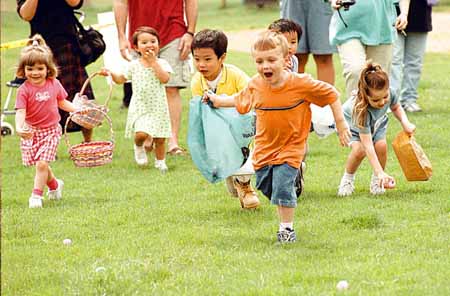 Candies and jelly beans
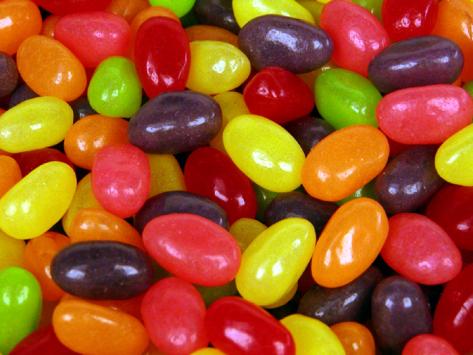 Peeps!
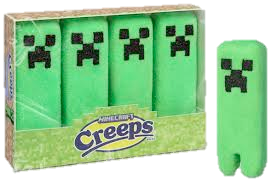 Chocolate bunnies
Everybody loves Easter!
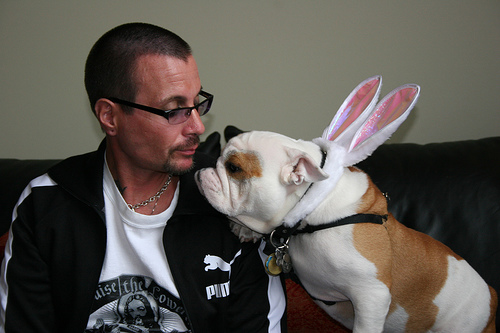 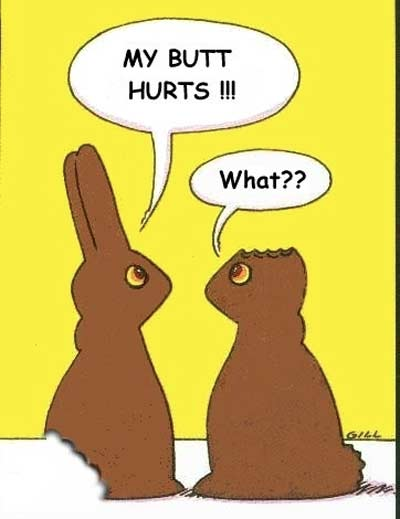 Easter Egg Hunt Time!